TRƯỜNG TIỂU HỌC GIANG BIÊN
TOÁN
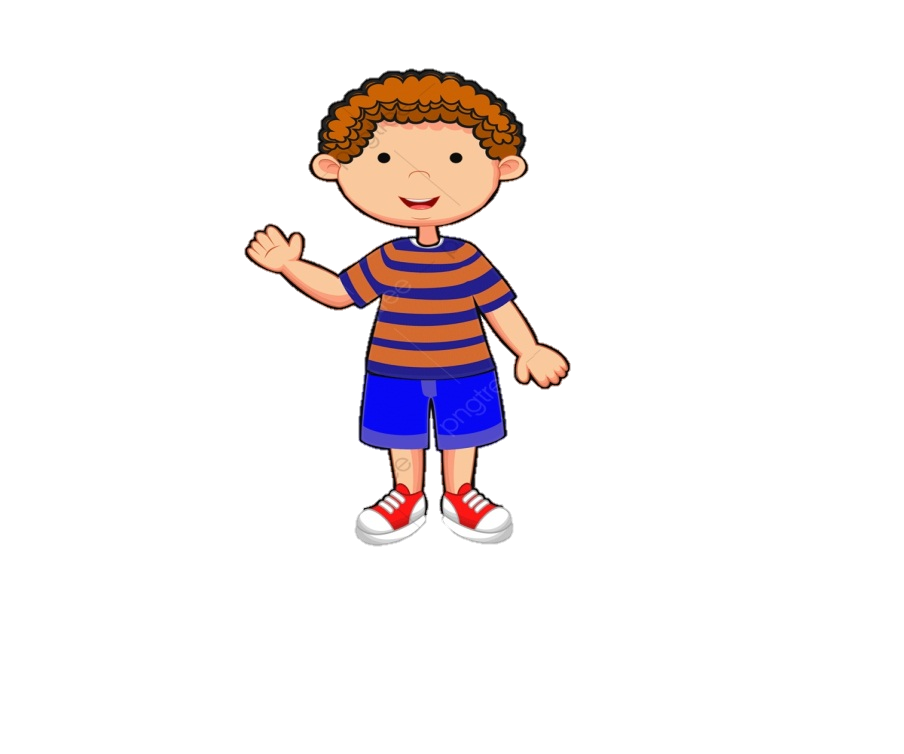 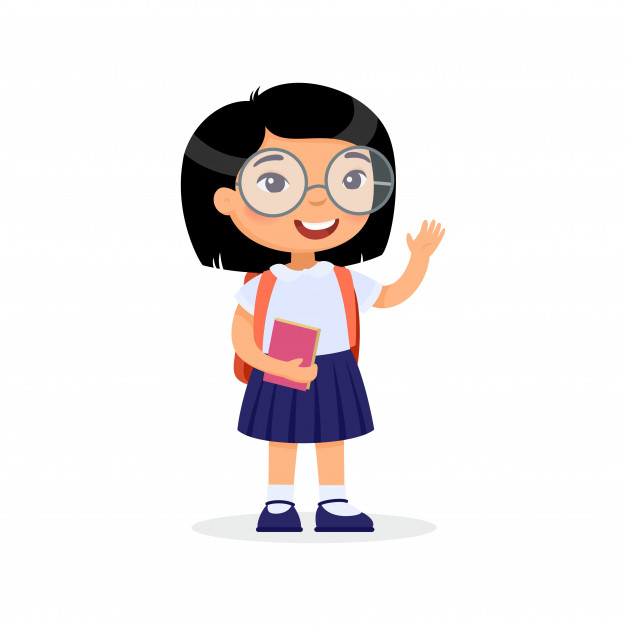 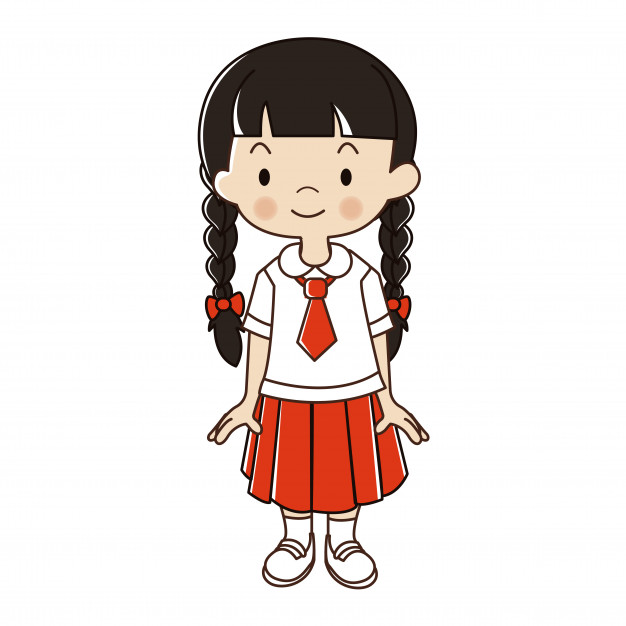 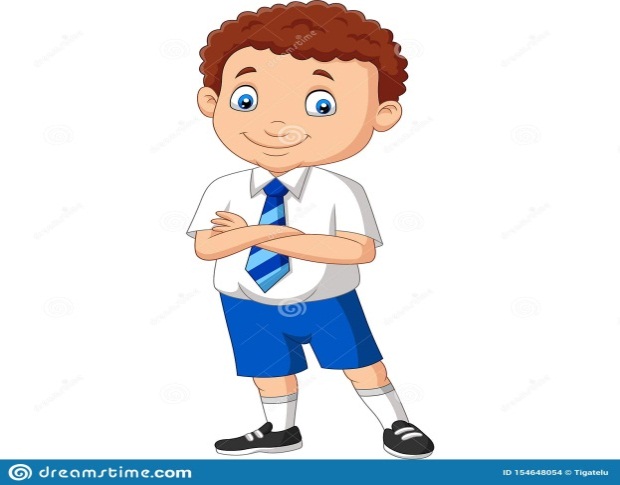 Anh		  Phong	  	Ngân	                Minh
cao 122cm	     cao 130cm	    cao 127cm 	cao 118cm
Các số đo chiều cao lần lượt của bốn bạn: 
122cm, 130cm, 127cm, 118cm
Số thứ nhất là: 122cm
Số thứ hai là:   130cm	  
Số thứ ba là:    127cm
Số thứ tư là:     118cm
: Được gọi là dãy số liệu.
Dãy số liệu có 4 số.
ToánLÀM QUEN VỚI THỐNG KÊ SỐ LIỆU
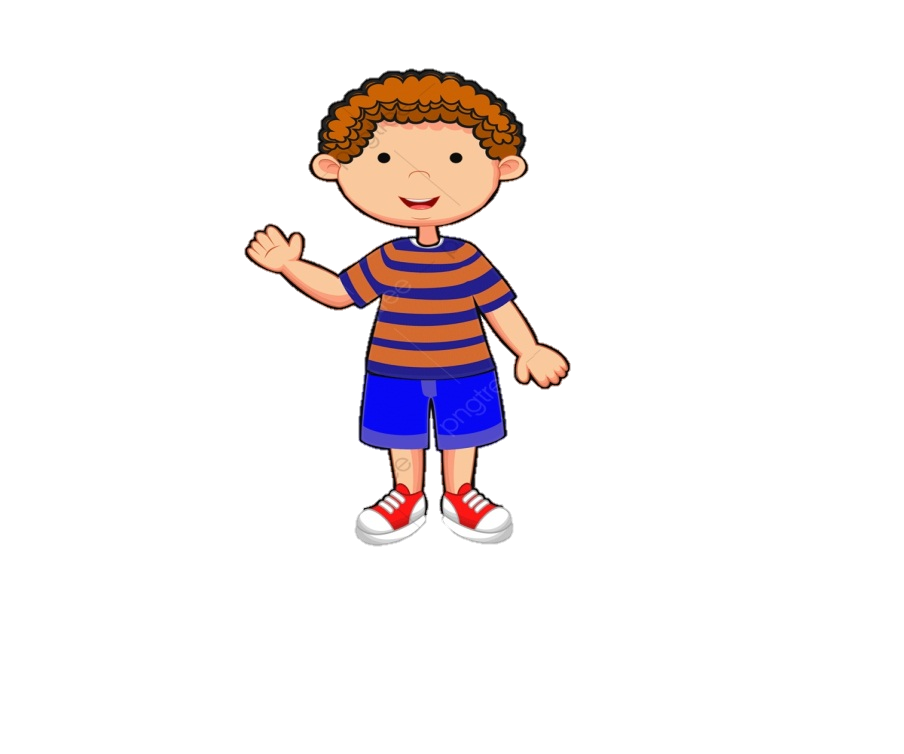 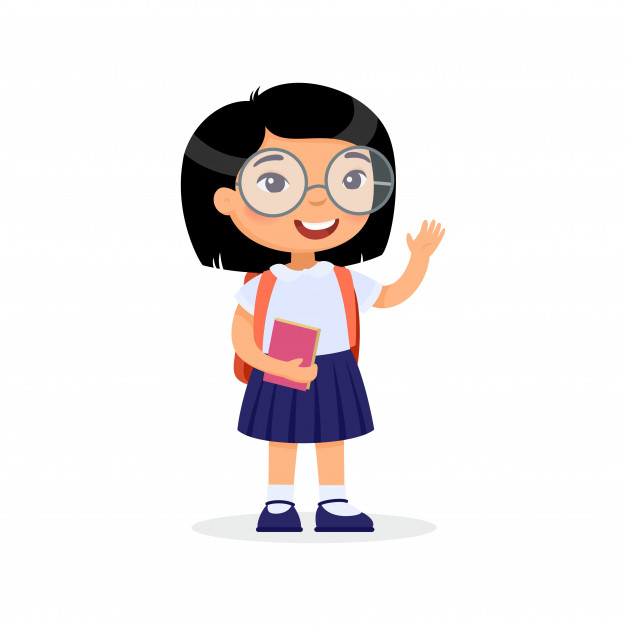 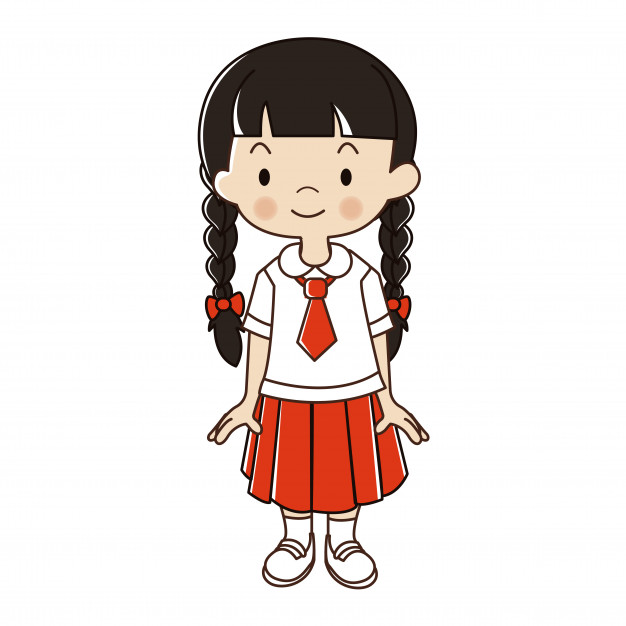 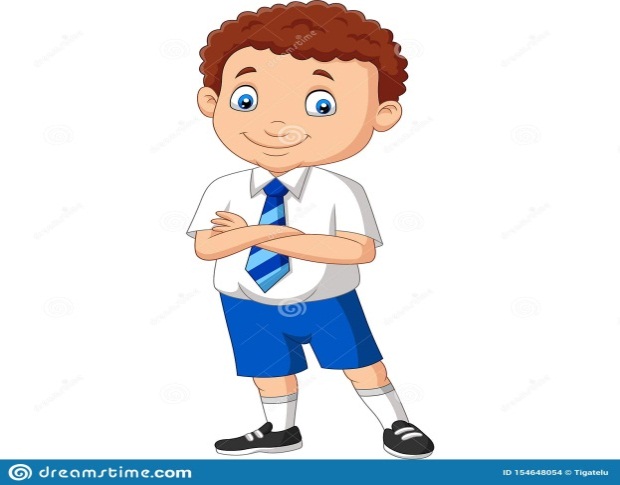 Anh		  Phong	  	Ngân	                Minh
cao 122cm	     cao 130cm	    cao 127cm 	cao 118cm
- Bạn Phong cao nhất, bạn Minh thấp nhất.
- Phong cao hơn Minh 12cm (130cm – 118cm =12cm).
122cm, 130cm, 127cm, 118cm
Dãy số liệu: Các số được thống kê và viết theo hàng thì tạo thành một dãy số liệu.
1
Bốn bạn Dũng, Hà, Hùng, Quân có chiều cao theo thứ tự là: 129cm, 132cm, 125cm, 135cm.
Dựa vào dãy số liệu trên, hãy trả lời các câu hỏi sau:
a) Hùng cao bao nhiêu xăng-ti-mét?
    Dũng cao bao nhiêu xăng-ti-mét?
    Hà cao bao nhiêu xăng-ti-mét?
    Quân cao bao nhiêu xăng-ti-mét?
b) Dũng cao hơn Hùng bao nhiêu xăng-ti-mét?
     Hà thấp hơn Quân bao nhiêu xăng-ti-mét?
     Hùng và Hà, ai cao hơn? Dũng và Quân, ai thấp hơn?
a) Hùng cao 125cm.
Dũng cao 129cm.
Hà cao 132 cm.
Quân cao 135 cm.
b) Dũng cao hơn Hùng 4cm.
Hà thấp hơn Quân 3cm.
Hà cao hơn Hùng; Dũng thấp hơn Quân.
Dãy các Chủ nhật của tháng 2 năm 2021 là các ngày: 7, 14, 21, 28
Nhìn vào dãy trên, hãy trả lời các câu hỏi sau:
a) Tháng 2 năm 2021 có mấy ngày chủ nhật?
b) Chủ nhật đầu tiên là ngày nào?
c) Ngày 21 là chủ nhật thứ mấy trong tháng?
2
Dãy các Chủ nhật của tháng 2 năm 2021 là các ngày: 7, 14, 21, 28
a) Tháng 2 năm 2021 có 4 ngày chủ nhật.
b) Chủ nhật đầu tiên là ngày 7 tháng 2.
c) Ngày 21 là ngày chủ nhật thứ ba trong tháng.
2
3
Số ki-lô-gam gạo trong mỗi bao được ghi dưới đây: 





Hãy viết dãy số ki-lô-gam gạo của 5 bao gạo trên:
a) Theo thứ tự từ bé đến lớn.
b) Theo thứ tự từ lớn đến bé.
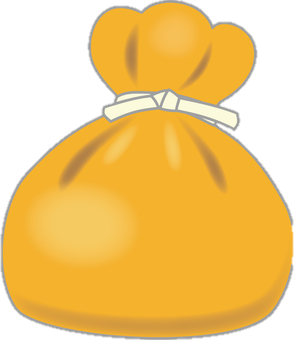 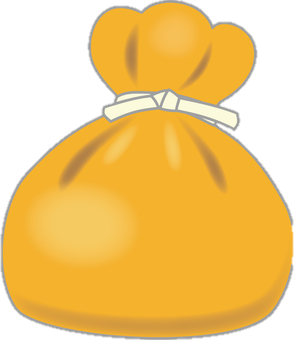 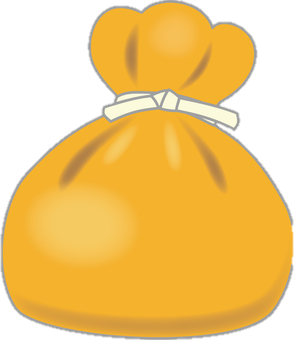 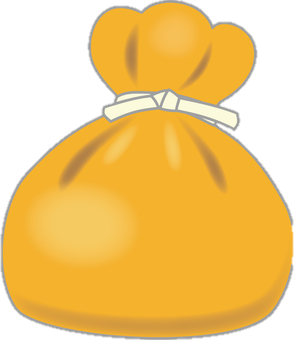 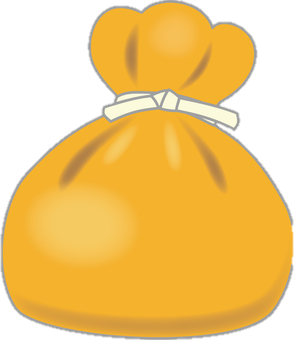 50kg
45kg
35kg
60kg
40kg
3
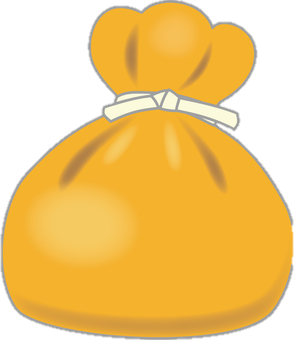 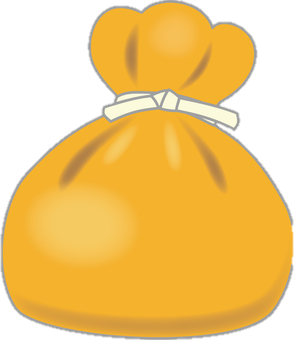 Bài giải:
Theo thứ tự từ bé đến lớn là: 35kg, 40kg, 45kg, 50kg, 60kg.
Theo thứ tự từ lớn đến bé là: 60kg, 50kg, 45kg, 40kg, 35kg.
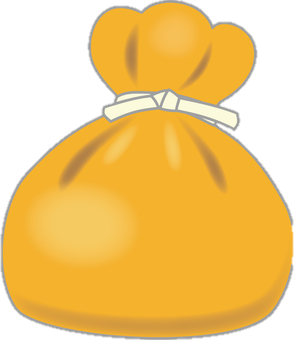 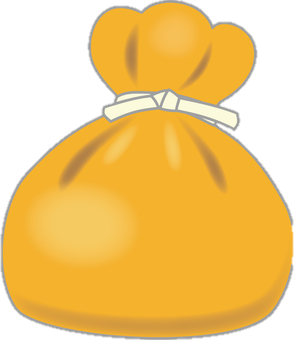 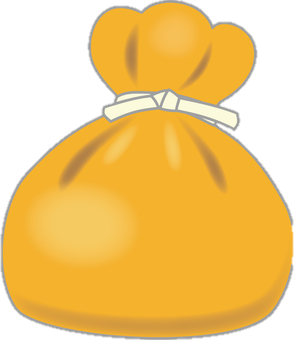 50kg
45kg
35kg
60kg
40kg
Cho dãy số liệu sau: 
5, 10,15, 20, 25, 30, 35, 40, 45. 
Nhìn vào dãy trên hãy trả lời các câu hỏi sau:
a) Dãy trên có tất cả bao nhiêu số? Số 25 là số thứ mấy trong dãy?
b) Số thứ ba trong dãy là số nào? Số này lớn hơn số thứ nhất trong dãy số bao nhiêu đơn vị?
c) Số thứ hai lớn hơn số thứ mấy trong dãy?
4
Cho dãy số liệu sau: 5, 10,15, 20, 25, 30, 35, 40, 45. 
Nhìn vào dãy trên hãy trả lời các câu hỏi sau:
4
a) Dãy trên có tất cả bao nhiêu số? Số 25 là số thứ mấy trong dãy?
Dãy trên có tất cả 9 số. Số 25 là số thứ năm trong dãy.
b) Số thứ ba trong dãy là số nào? Số này lớn hơn số thứ nhất trong dãy số bao nhiêu đơn vị?
Số thứ ba trong dãy là số 15.
Số này lớn hơn số thứ nhất số đơn vị là:
                             15 – 5 = 10 (đơn vị)
c) Số thứ hai lớn hơn số thứ mấy trong dãy?
Số thứ hai  của dãy số liệu là số 10. Số thứ nhất của dãy số liệu là 5. Vì 10 > 5 nên số thứ hai lớn hơn số thứ nhất.
Chào các con!